Chapter 10
States of matter
Kinetic Energy
Kinetic in Greek = motion
Kinetic energy – energy an object has due to motion
Gases have lots of small particles that move around.
These particles bump into each other and bounce back
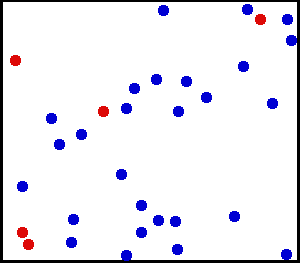 Gas Pressure
Gas pressure – force given off by gas onto an object
Measured in Pascal (Pa)
Use to be measured in 
atmospheric (atm)
Mercury (mmHg)

1 atm = 760mmHg = 101.3kPa
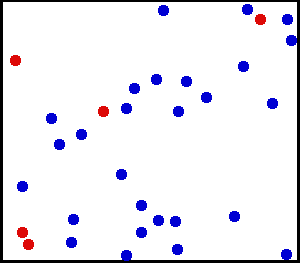 Gas Pressure
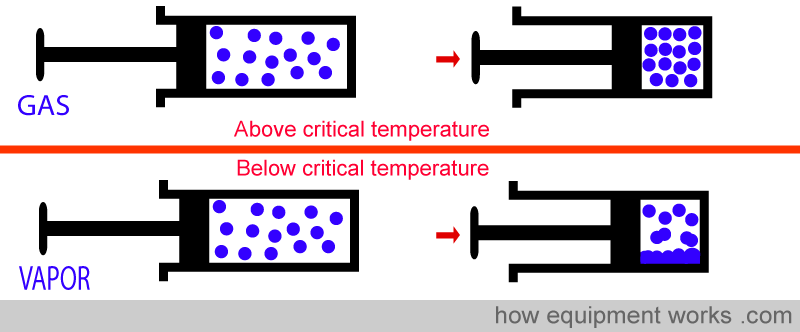 KINETIC ENERGY AND KELVIN TEMPERATURE
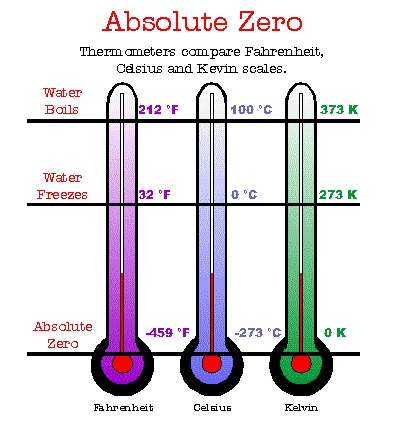 KINETIC ENERGY AND KELVIN TEMPERATURE
Kinetic energy increases as temperature increases
When particles collide energy is trasfered
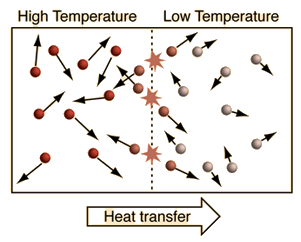 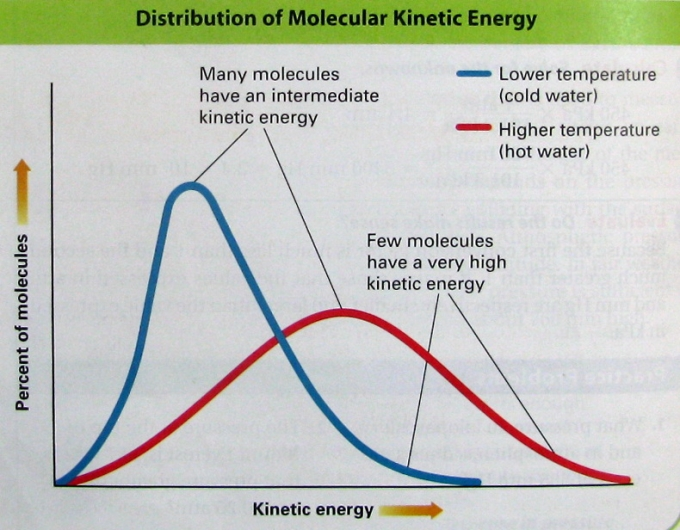 KINETIC ENERGY AND KELVIN TEMPERATURE
Higher temperature – faster particle motion – greater average kinetic energy.
0K (absolute zero) – in theory, zero particle motion and zero kinetic energy.
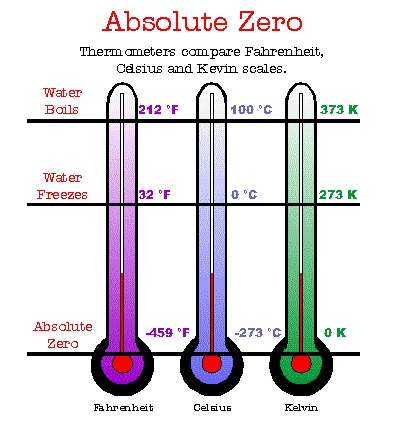 Calculations
1 atm = 760mmHg = 101.3kPa

Covert 1.50atm to kPa
1.50atm   X   101.3kPa = 151.95kPa = 1.52 x 102kPa
  		    1 atm
Covert 1.50atm to mmHg
1.50atm   X   760mmHG = 1140mmHg = 1.14 x 103mmHG
  		    1 atm
Textbook
Page 271 Q1,2
Page 272 Q3,4,5,6
10.2 The Nature of Liquids
Both liquids and gases are fluids, i.e. they can flow
13.2 The Nature of Liquids
Liquids
Molecules are closer together and have intermolecular forces
Fixed volume
Molecules can flow past each other
Condensed matter:
Liquids and solids are known as condensed phases of matter
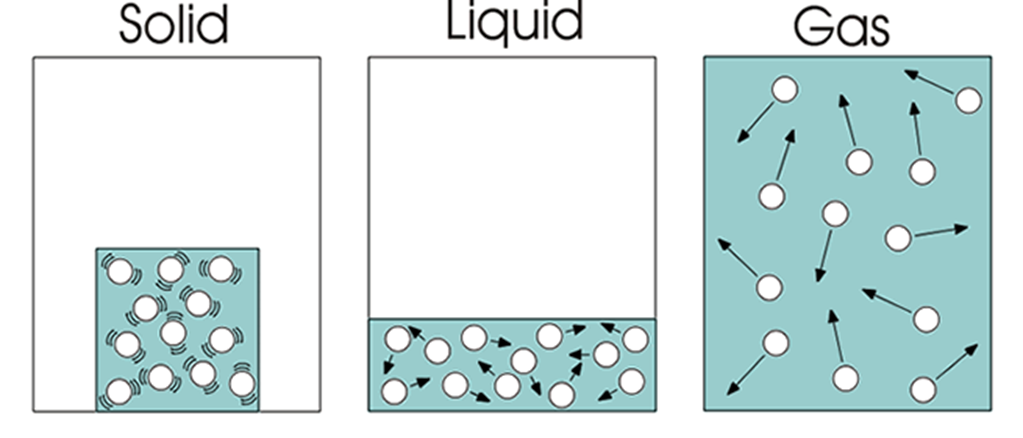 Evaporation
Evaporation
Vaporization:  the conversion of a liquid to a gas or vapor
Evaporation:  vaporization occurring at the surface of a liquid
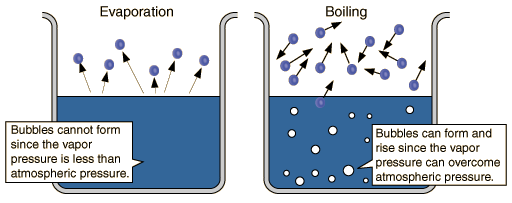 Evaporation
Vaporization
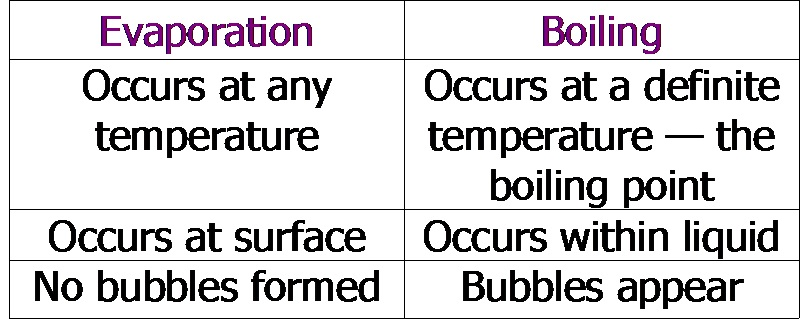 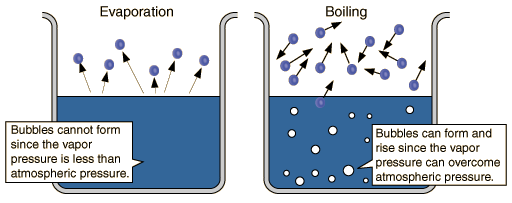 Evaporation
During evaporation, molecules of liquid with enough energy change in to the vapor phase
In a closed container, some molecules re-enter into the liquid phase (condense)
Eventually and equilibrium is reached where…
The rate of evaporation equals the rate of condensation
What would happen to the rate of evaporation when a liquid is heated?  Why?
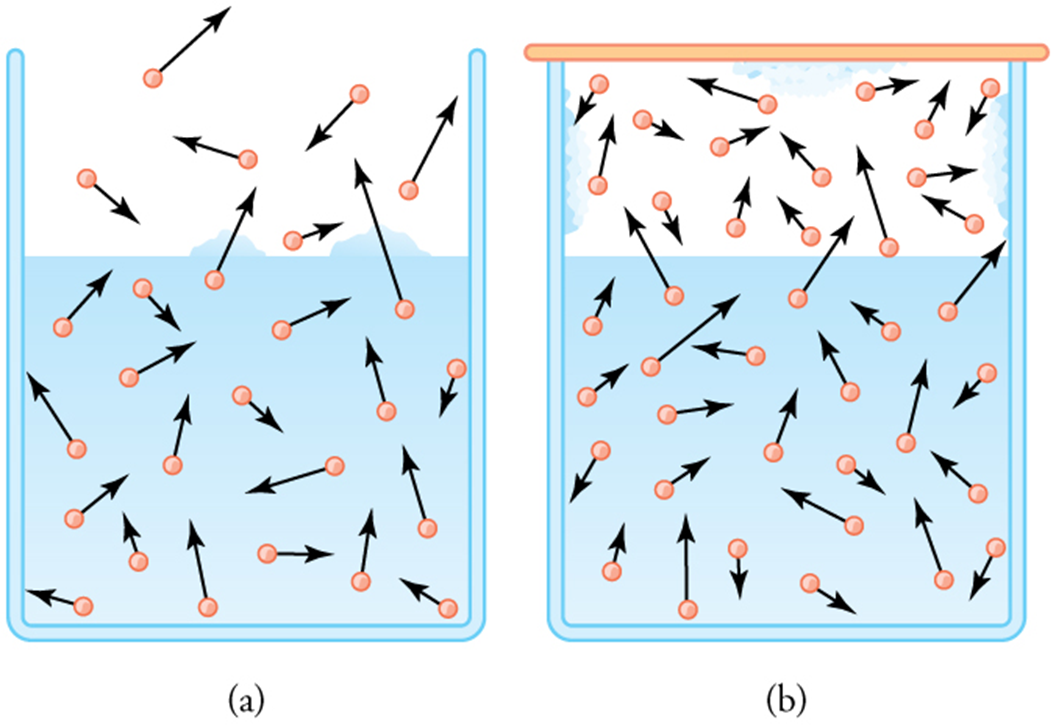 13.2
Vapor Pressure
Vapor pressure is a measure of the force exerted by a gas above a liquid.
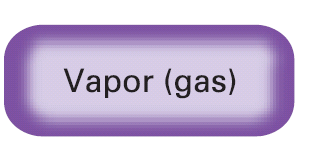 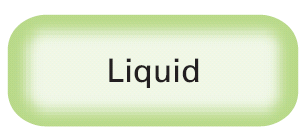 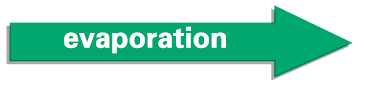 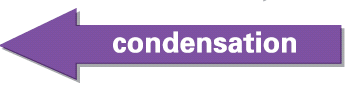 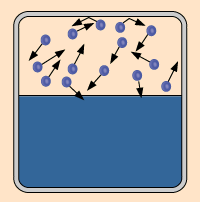 States of matter phet
Vapor Pressure
vapor pressure: In a closed container, as molecules escape into the vapor phase, pressure builds
Equilibrium: the rate of vaporization equals the rate of condensation. Then vapor pressure is constant
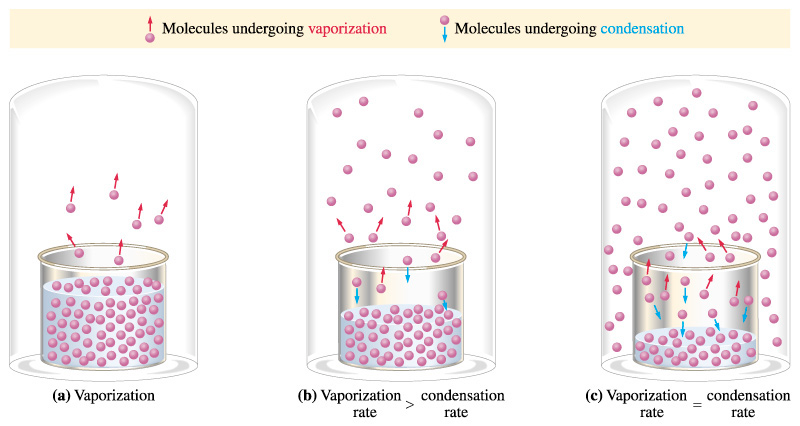 Vapor Pressure
Depends upon the liquid
Depends upon temperature
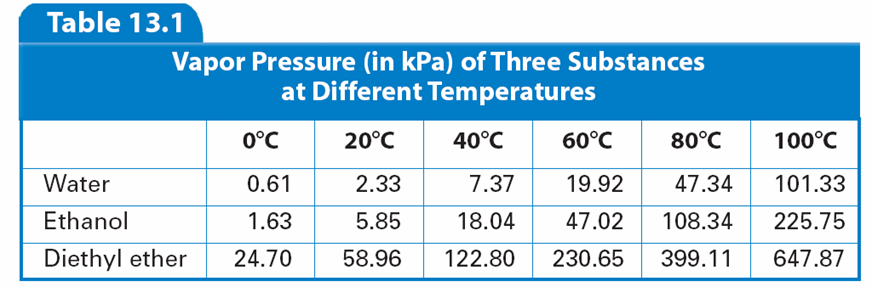 Vapor Pressure
Depends upon the liquid
Depends upon temperature
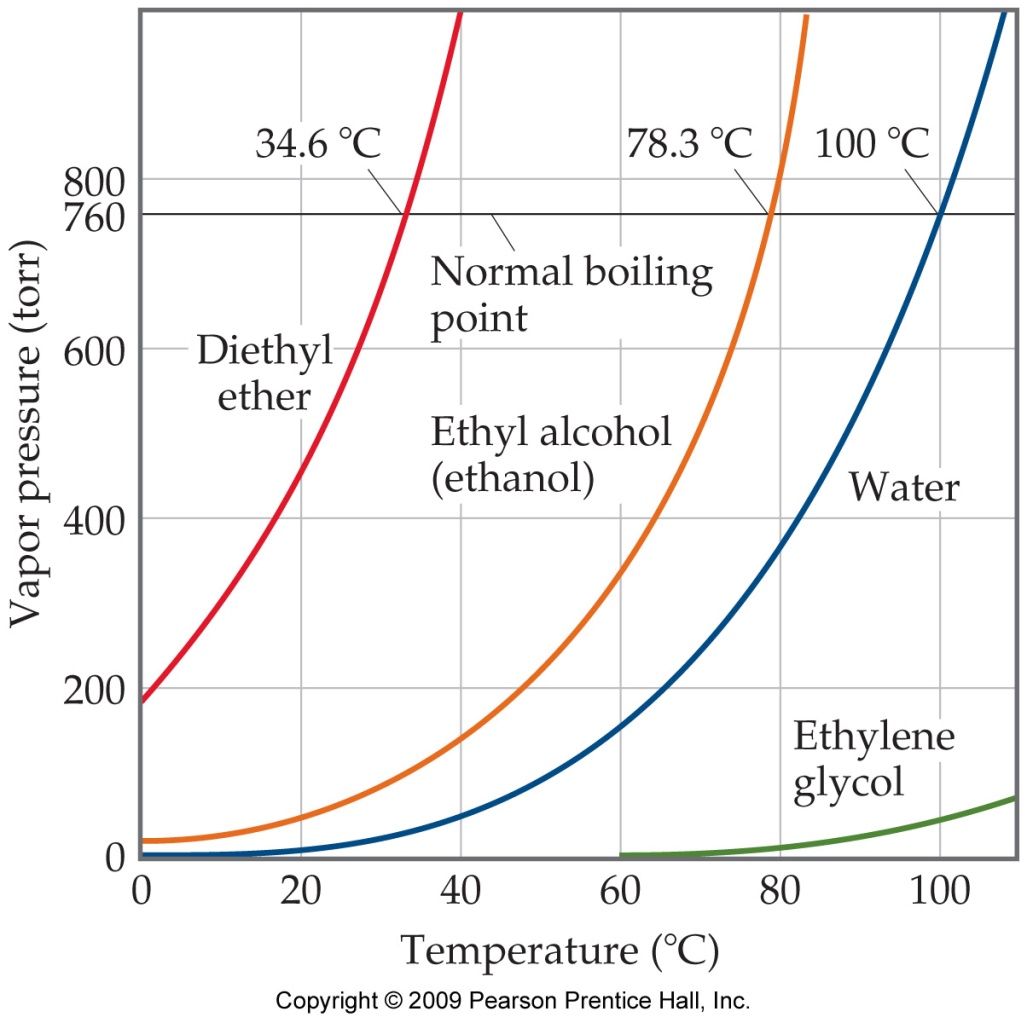 Boiling Point
A liquid boils when the particles thoughout the liquid have enough KE to vaporize
This occurs when the vapor pressure of the liquid equals the external pressure on the liquid (e.g. atmospheric pressure)
This means that a liquid can boil at different temperatures, depending on the external pressure.
Boiling Point & Normal Boiling Point
Normal boiling point is the boiling temperature when atmospheric pressure (Patm) = 1 atm
What is the normal BP for ethanol?
What is the BP for ethanol at Patm = 600 mmHg?
Text book
Page 271 Q1,2
Page 272 Q3,4,5,6
Page 279 Q8,9,10,11,12,13
10.3 Solids
Crystal Structure
Simple cubic
Body centered cubic
Face centered cubic
Allotropes
Amorphous solids
Glasses
Some Types of Unit Cells
Allotropes
Allotropes are varying forms of an element
Example:  oxygen (O2) and ozone (O3)
Example:  allotropes of carbon
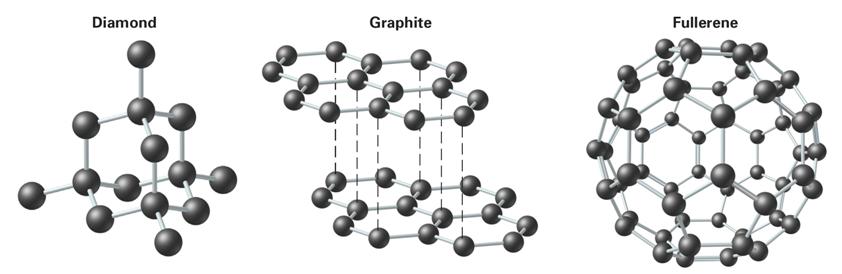 Non-Crystalline Solids
Amorphous solids lack an ordered internal structure.
Examples:  rubber, plastic, asphalt, glass
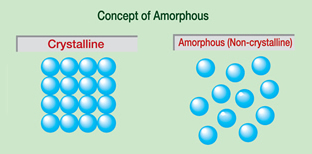 10.4 Changes of State
Vaporization/Condensation
Liquid ↔ Gas
Evaporation
Boiling
Vapor vs. Gas
Melting/Freezing
Liquid ↔ Solid
Solidification
Sublimation/Deposition
Solid ↔ Vapor 
I2 (s) → I2 (g)
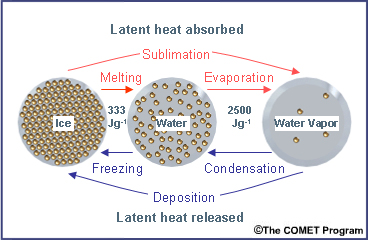 Sublimation
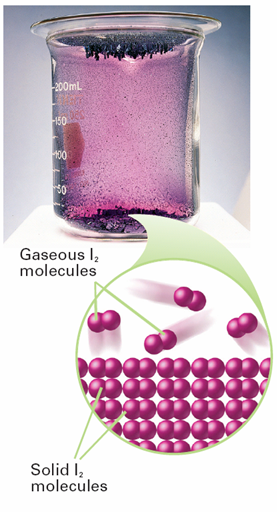 Sublimation 
Solid   Vapor
occurs in solids
vapor pressures is above atmospheric pressure 
room temperature.
Deposition
Vapor  Solid
Solidifying of gas
Phase Diagrams
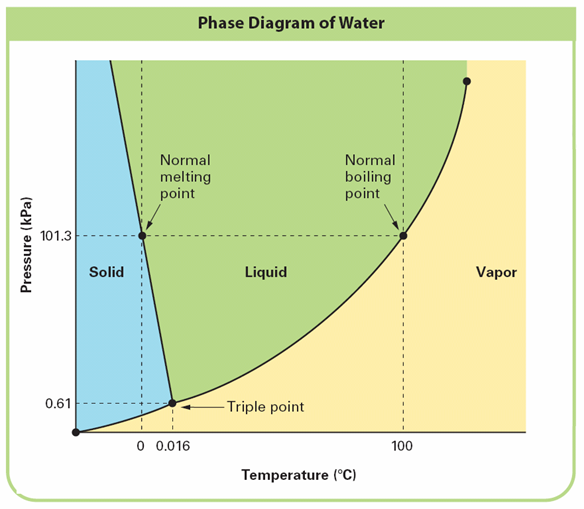 A phase diagram 
graph that gives the conditions of temperature and pressure at which a substance exists as solid, liquid, and gas (vapor).
Lines represent pressures and temperatures at which two phases are in equilibrium
Review Questions
Chapter 10 review
Page 289
Q,21,22,23,24,26,27,28,29,31,33,34,35,37,39,40,41,44,48,49
STP = standard Temperature Pressure
0°C and 1atm